GEOGRAPHICAL                 POSITION OF    CROATIA
CROATIA IN EUROPE
CONTINENT:Europe
REGION:Central Europe and Southeastern Europe
COORDINATES: 45°8′30″N 16°13′45”E
BORDERS
BORDERS:
BiH(933km)
Slovenia(501km)
Hungary(329km)
Serbia(241km)
Montenegro(25km)
AREA
TOTAL:56,594km2
Land-99%(56.414km2)
Water-1%(128km)
Ranked:127
COASTLINE
Coastline:5.835km
Land-1.777km
Islands-4.058km
FEATURES
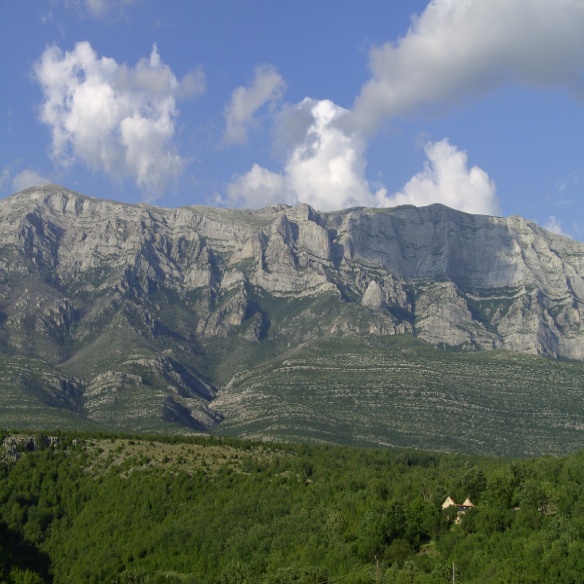 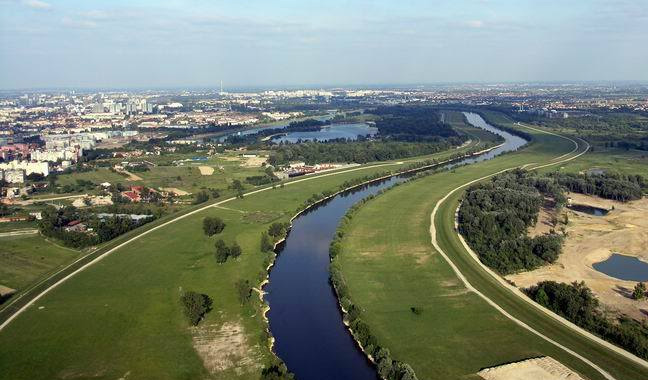 HIGHEST POINT:
-Dinara(1.831m)
LOWEST POINT:
-Adriatic Sea(0m)
LONGEST RIVER:
-Sava(562km)
LARGEST LAKE:
-Lake Vrane(30.7km2)
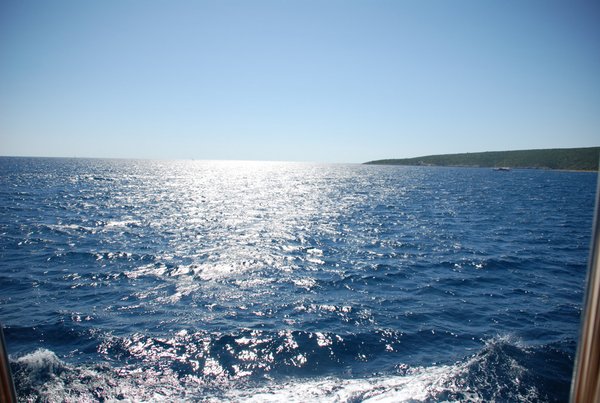 COUNTY
COUNTY:
First 5-
1.Ličko-senjska
2.Splitsko-dalmatinsaka
3.Sisačko-moslovačak
4.Osječko-baranjska
5.Zadarska
CROATIA IN THE WORLD
Croatia on the world map is very small and unimportant for larger states,but  no matter how  small it is ,for us, it is the sweetest and the most beautiful country.
THIS PRESENTATION is MADE by
Petra Babić                        
Iris Kunac
Ivan Zolje
Duje Vrdoljak
Nediljko B.-Labinčić
Petar Šafradin
Nikola Munitić 

SOURCES OF INFORMATION:WIKIPEDIA